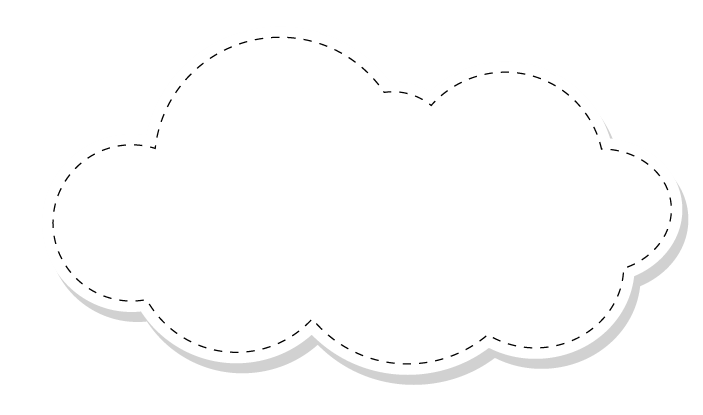 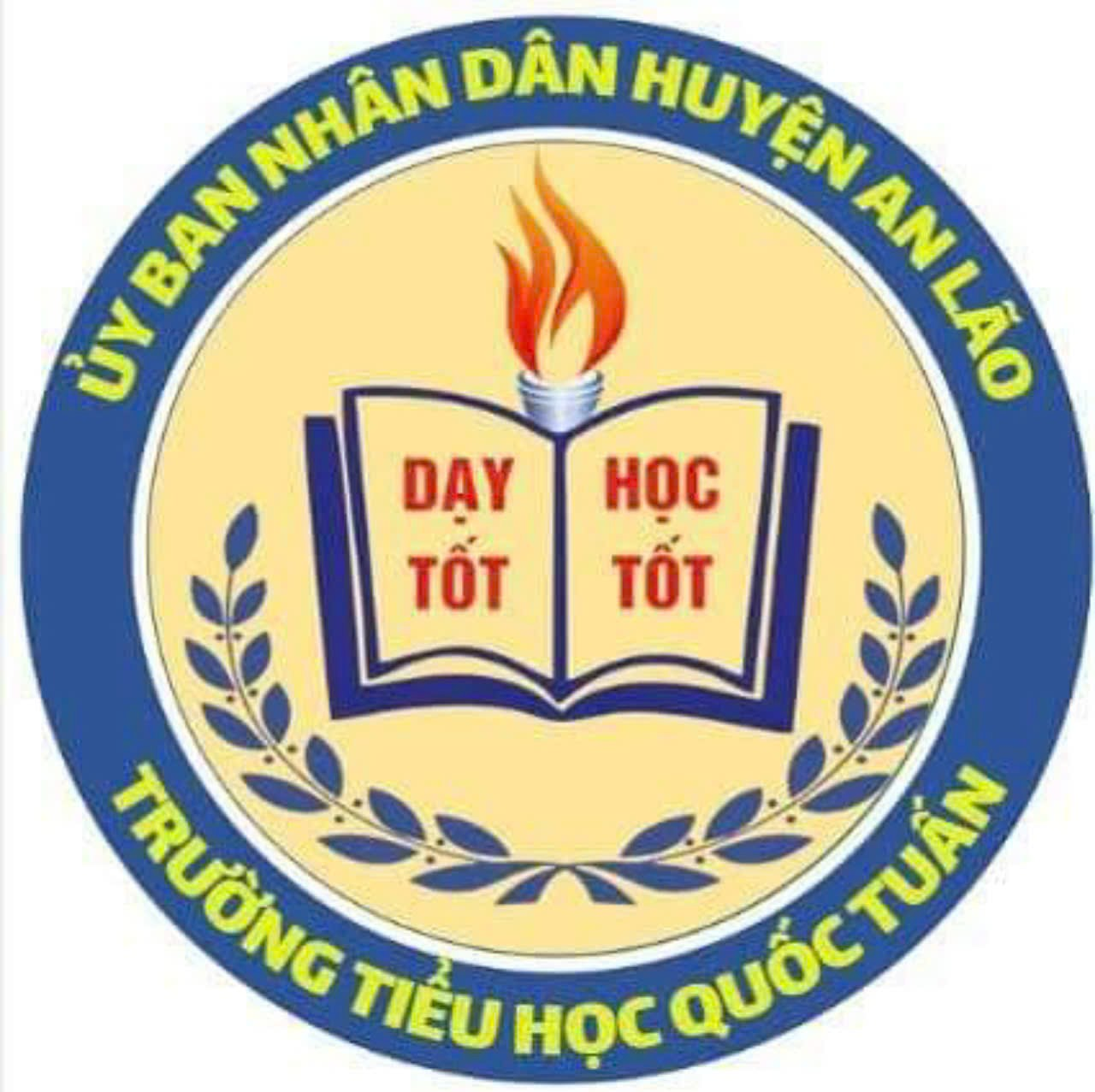 Chào mừng các em đến với 
tiết Tiếng Việt
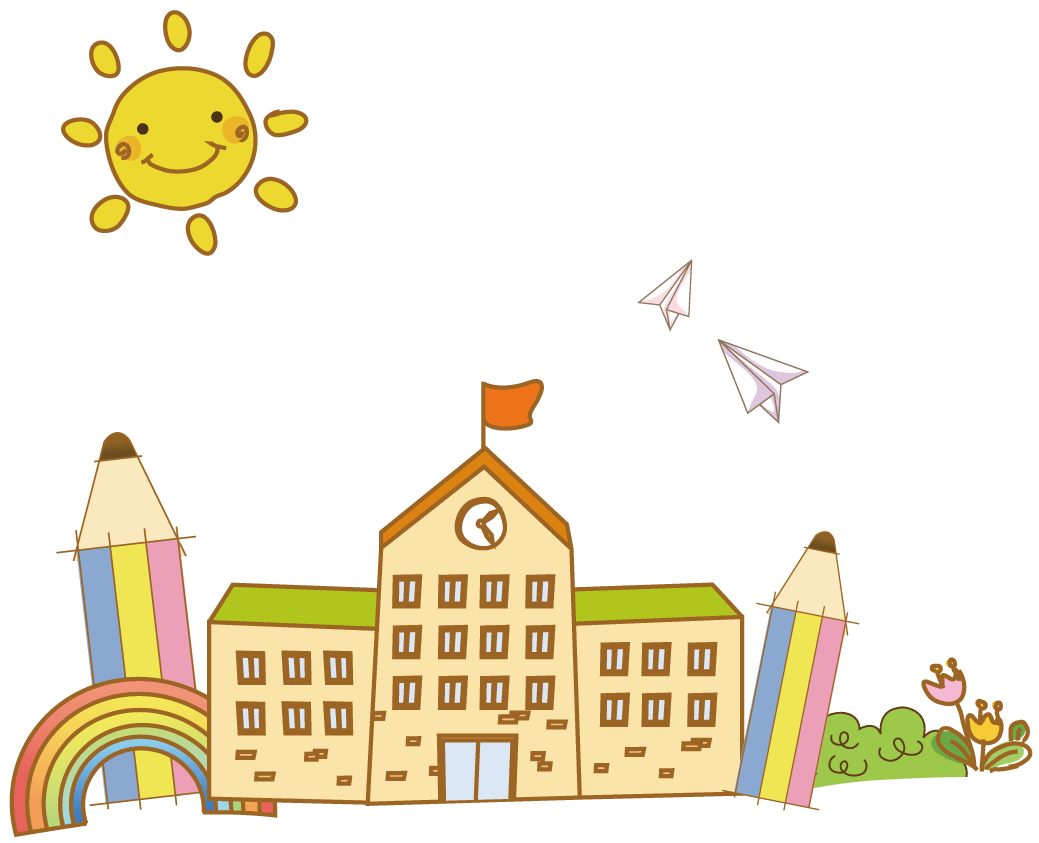 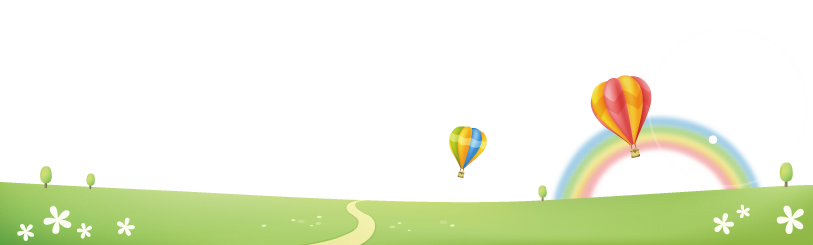 Giáo viên: Bùi Phương Thảo
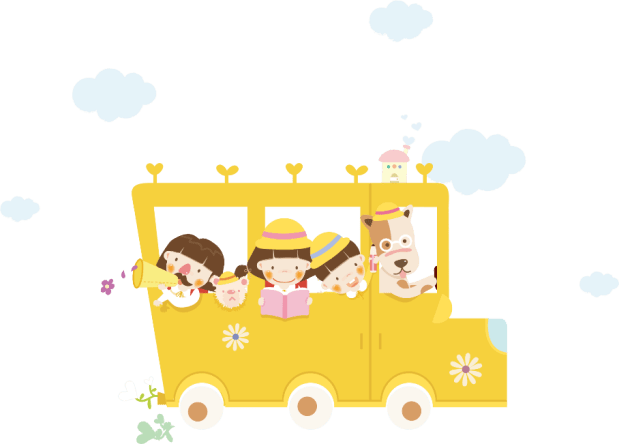 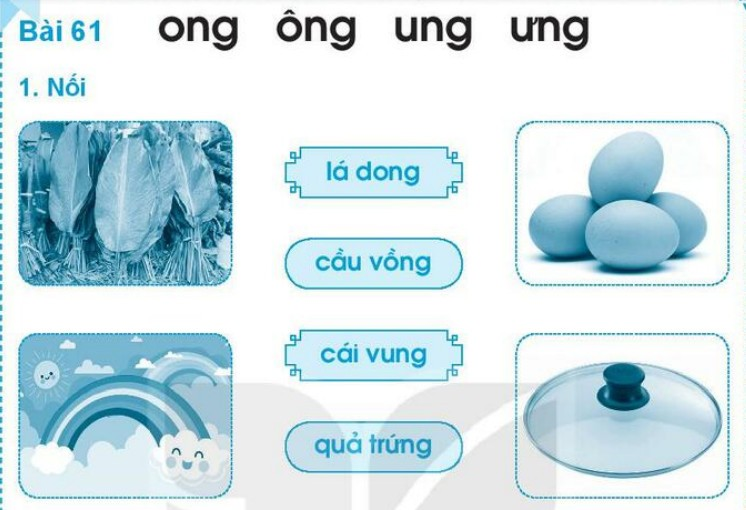 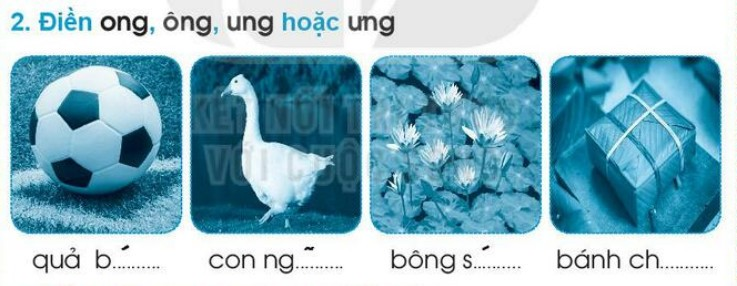 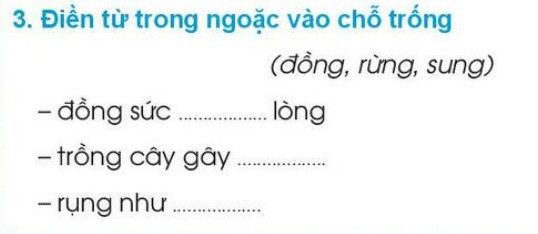 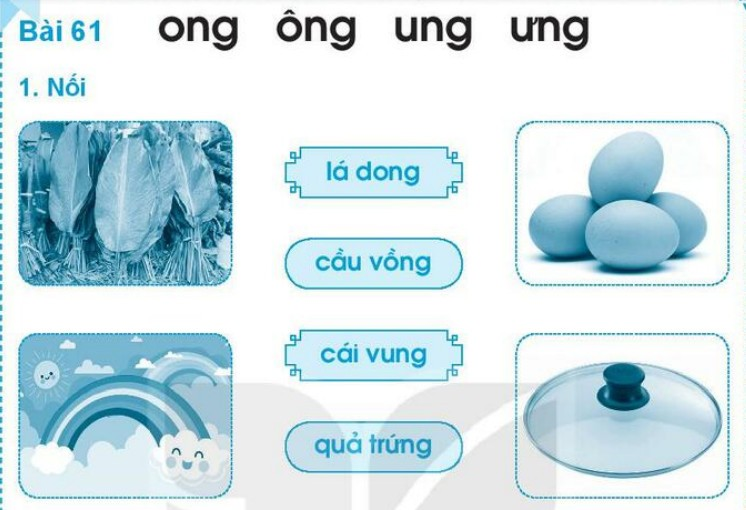 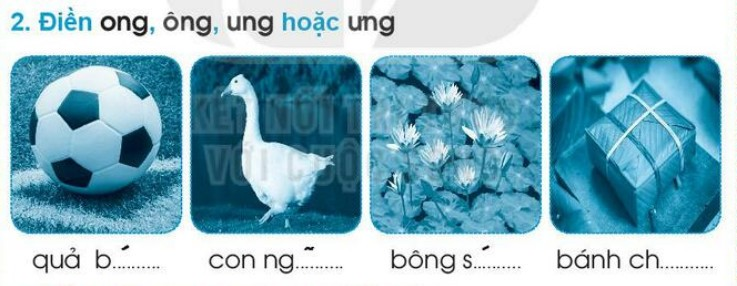 ưng
ong
ung
ông
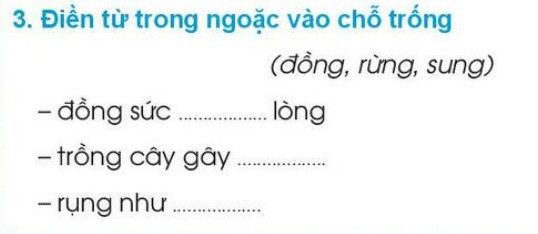 đồng
rừng
sung
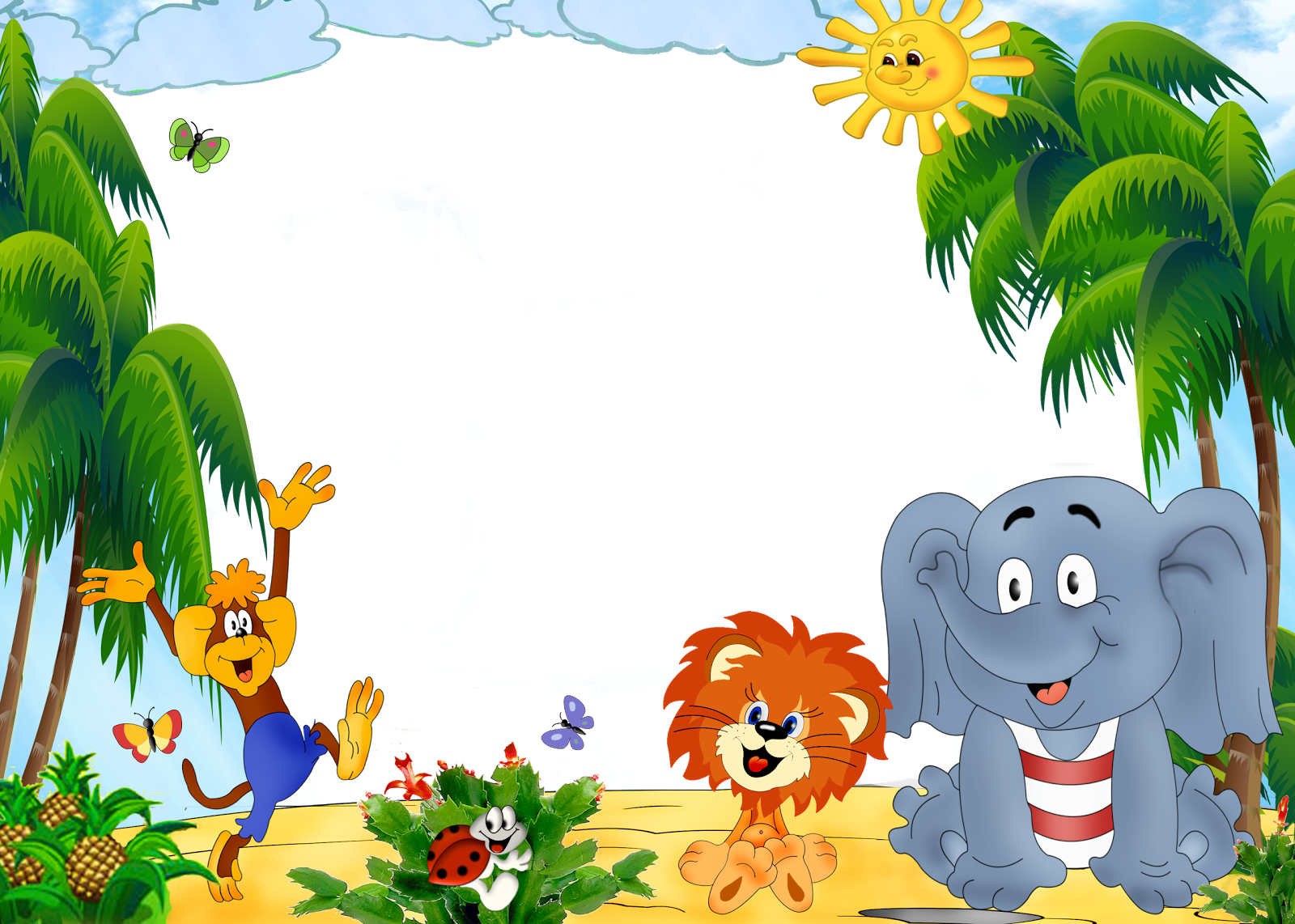 Cảm ơn thầy cô và các em học sinh